ПОРТФОЛИО
ГРУППЫ «Непоседы»

2017- «Краски лета»
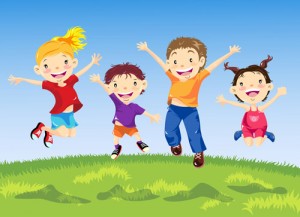 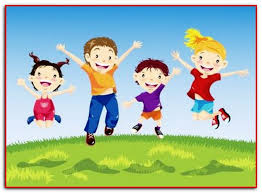 Летние развлечения (3)
1 июня День защиты детей
 страна Веселяндия, развлечение (с Наилей)
 «Зеленая дискотека»
 физзанятие (с флажками); бег
  закаливание, игры с водой
 игры (сюж-ролевые); на участке с мячиками
спортивные (на спорт. участке; на велосипедах и            самокатах)
 наблюдения - радуга, цветы 
 «Краски лета»
 приемка сада
Летние развлечения
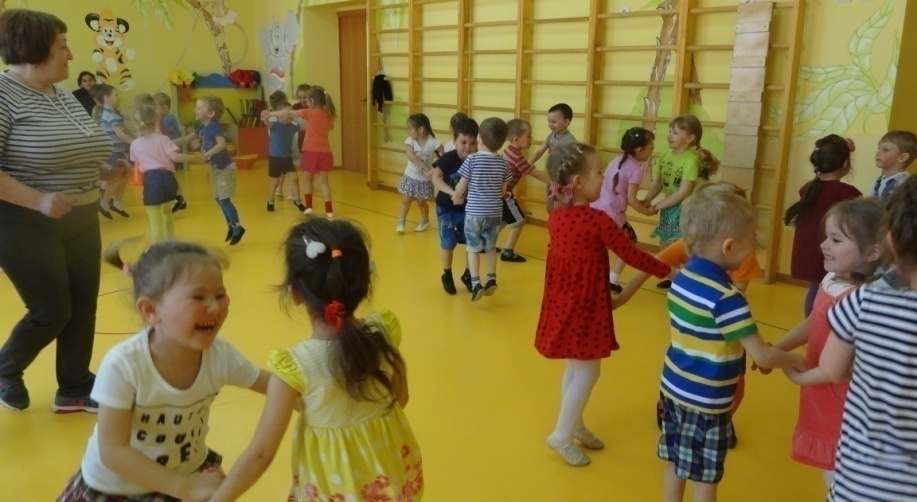 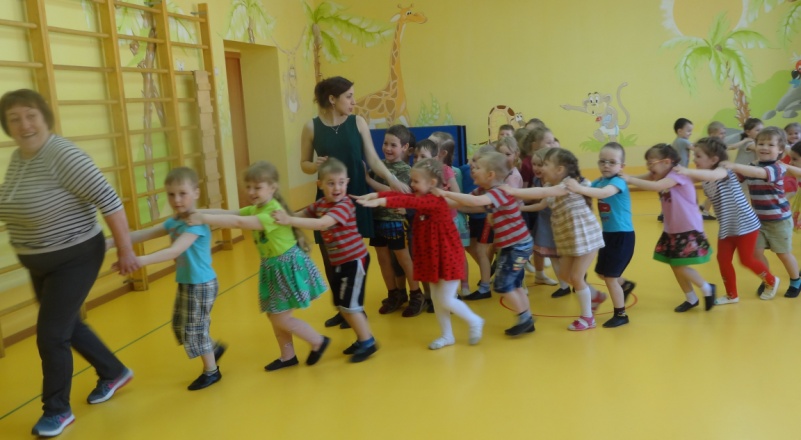 ДЕНЬ  ЗАЩИТЫ  ДЕТЕЙ
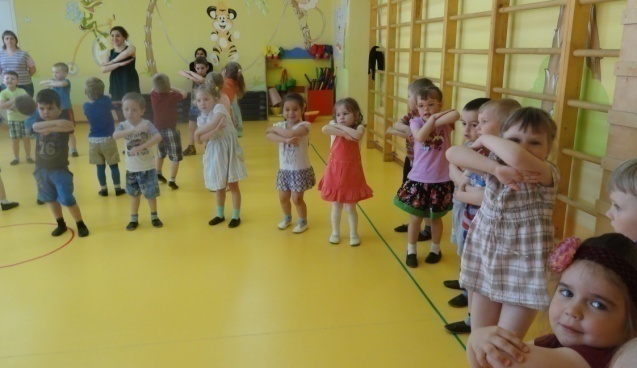 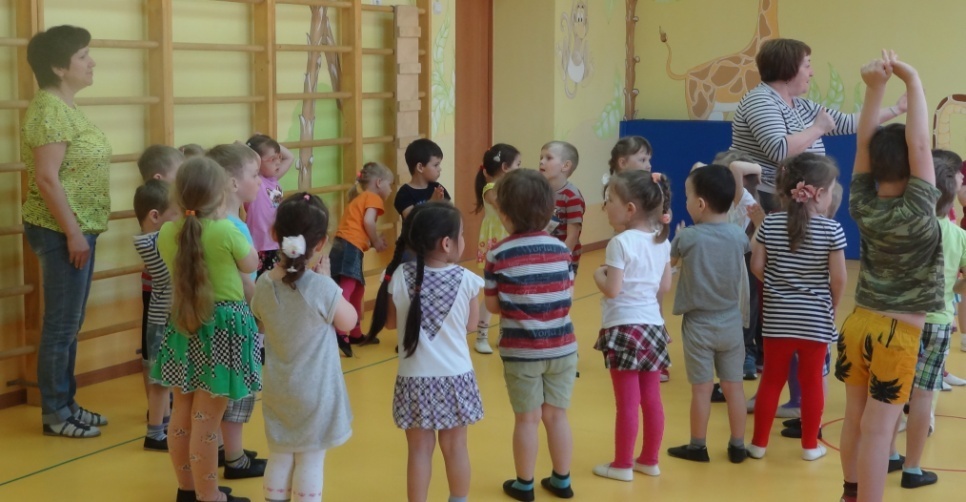 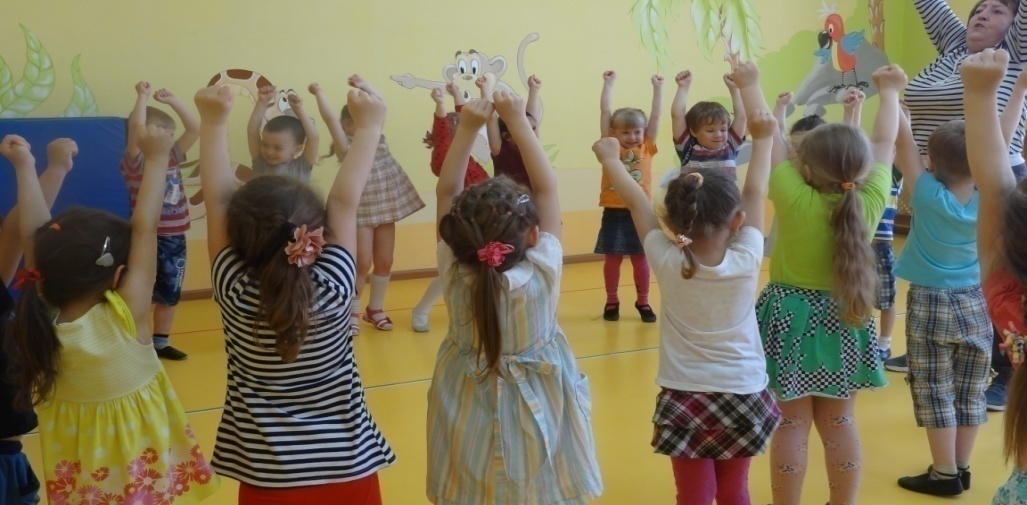 Зеленая дискотека
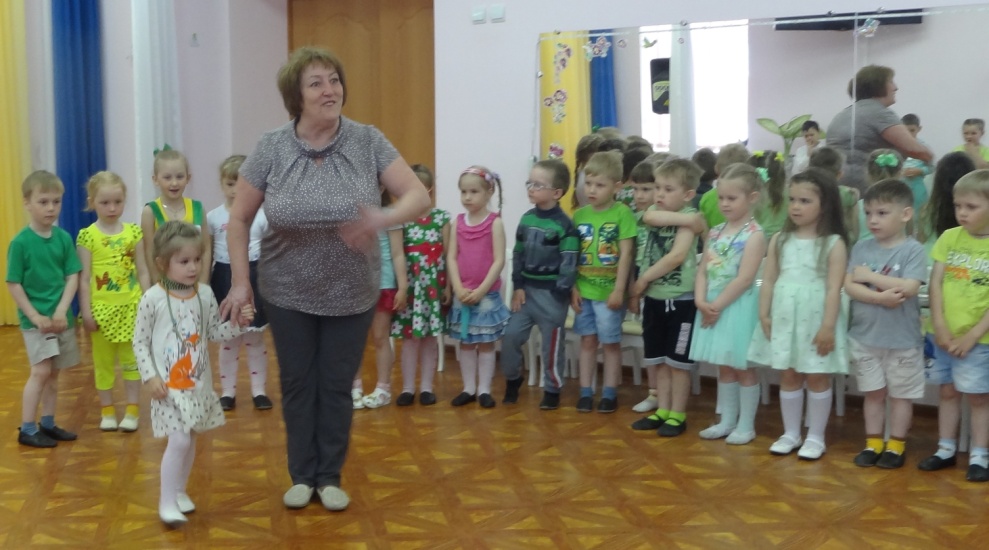 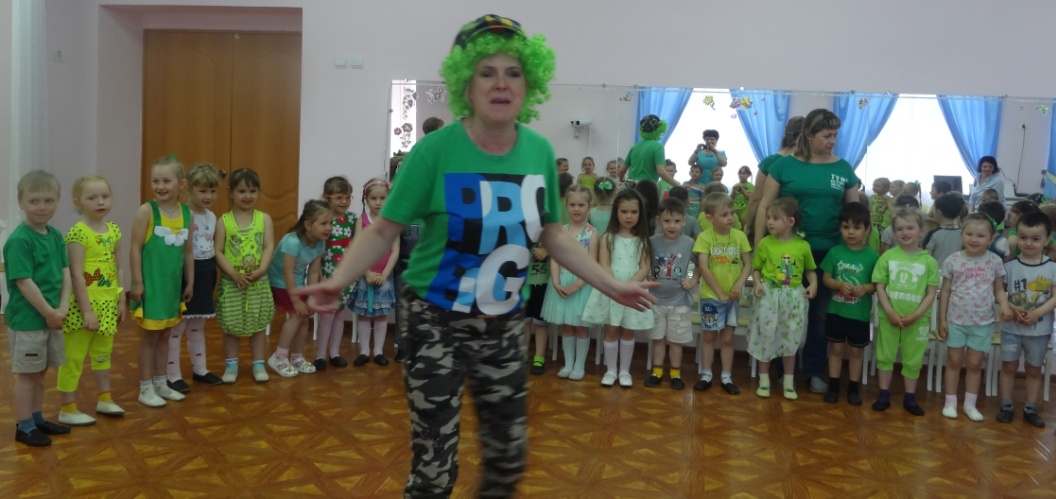 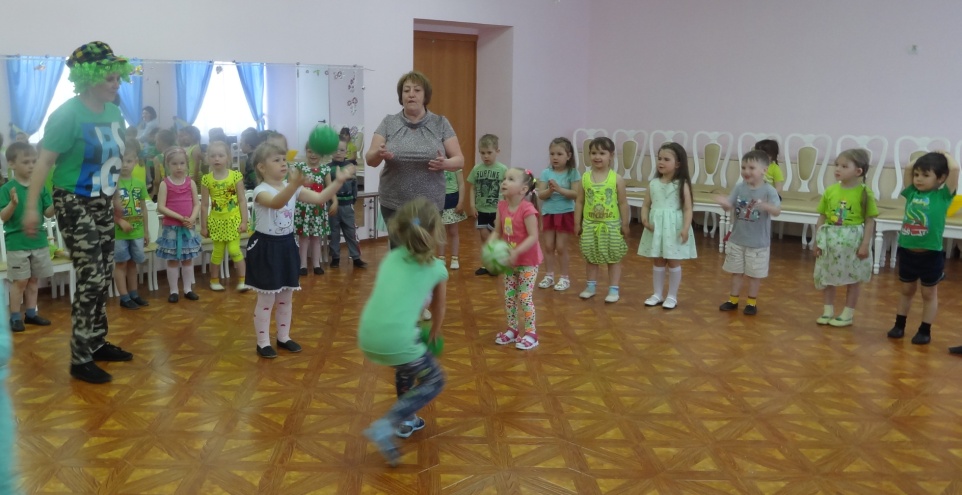 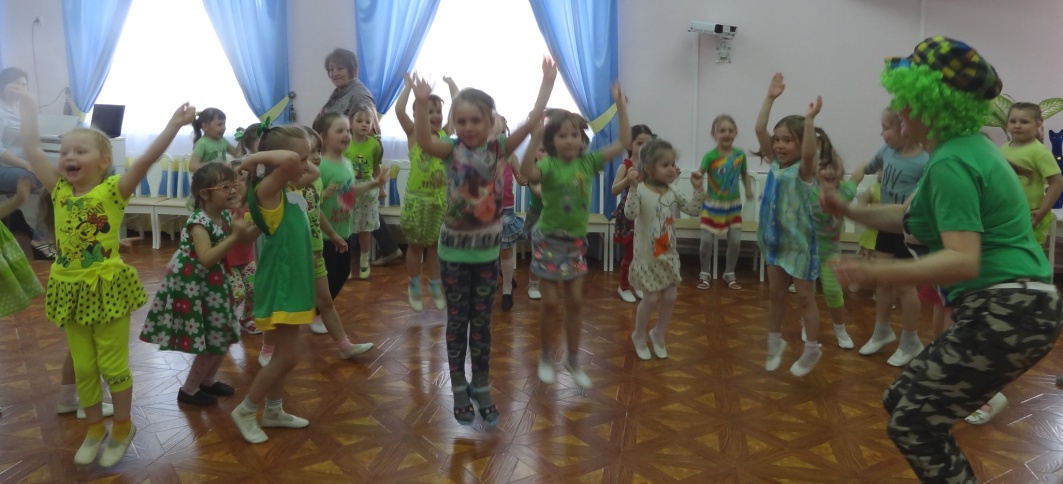 Путешествие в страну Веселяндию
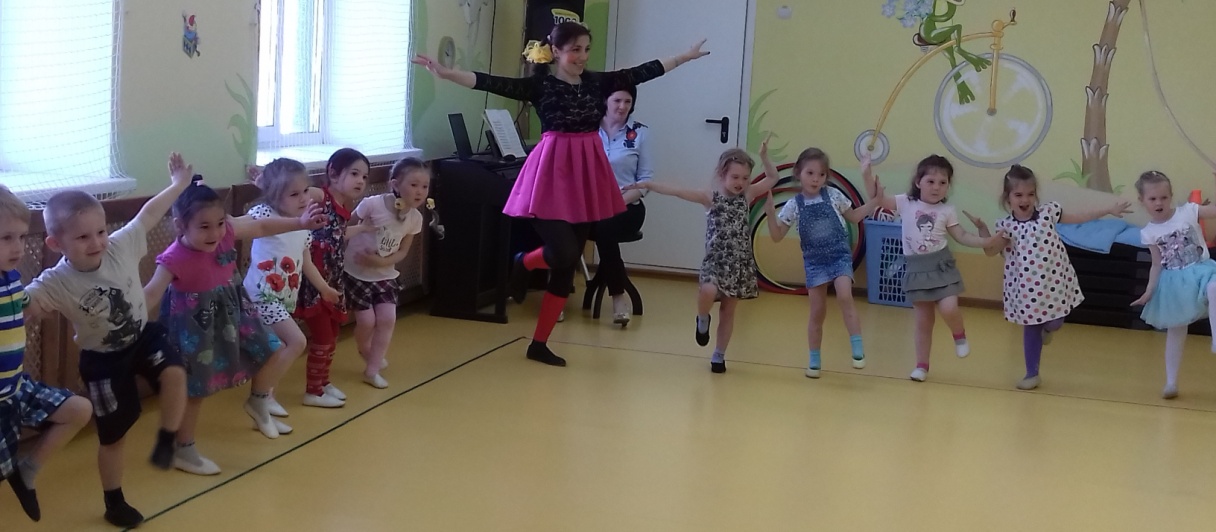 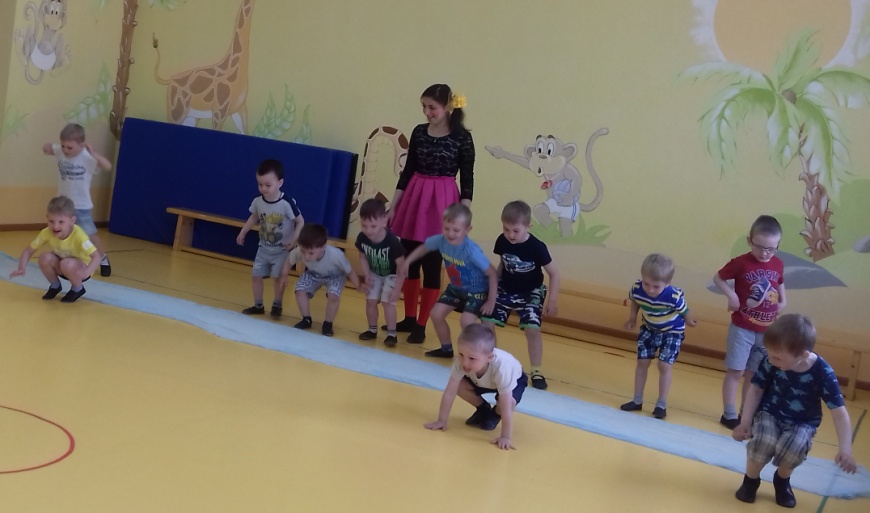 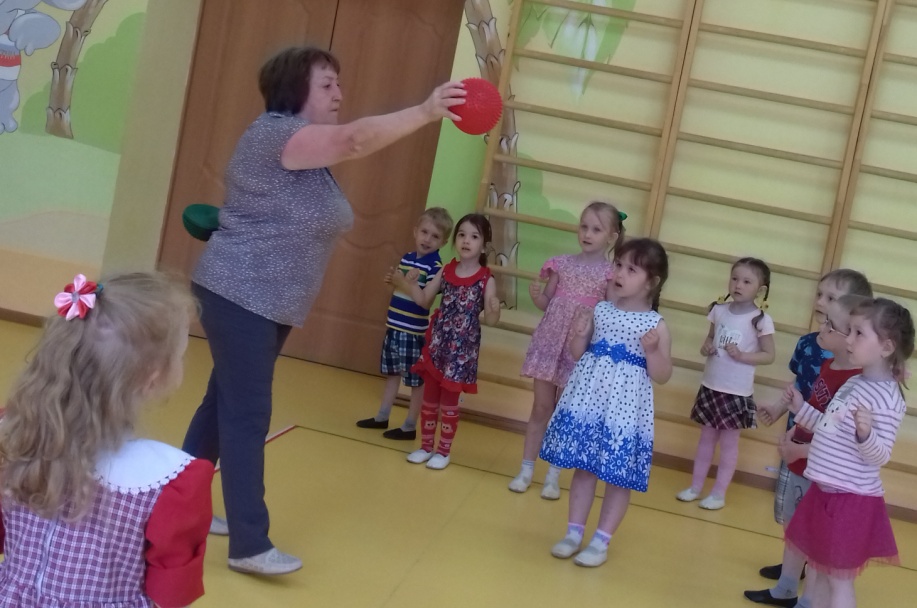 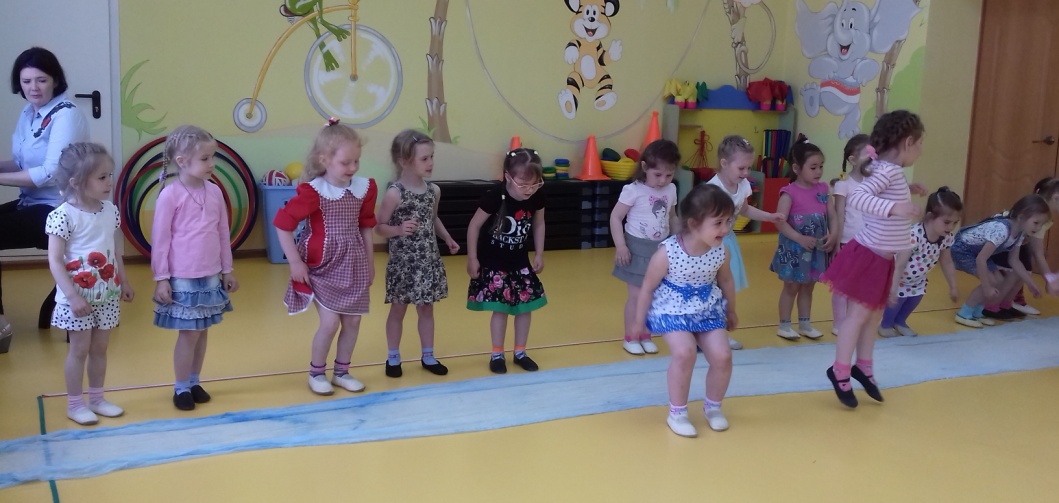 Физзанятие, бег
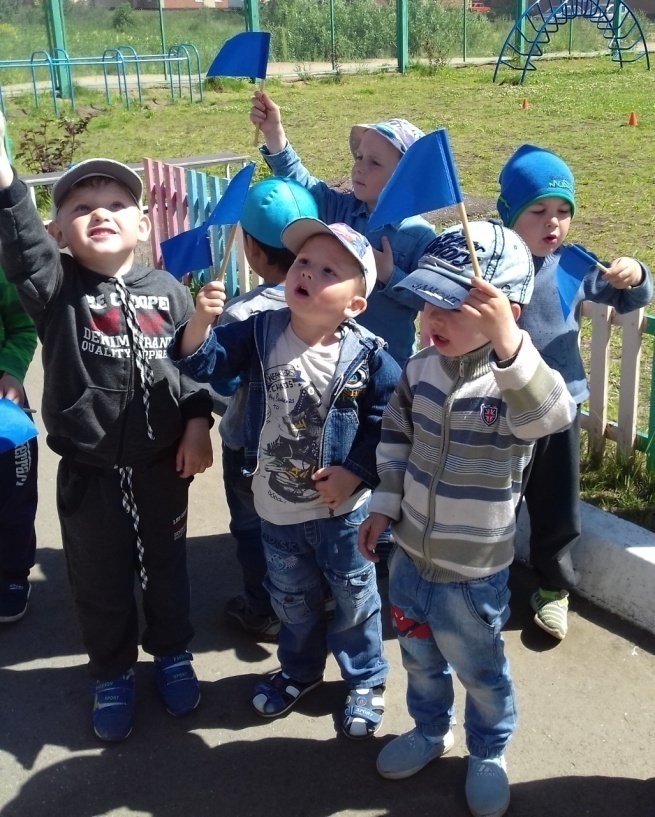 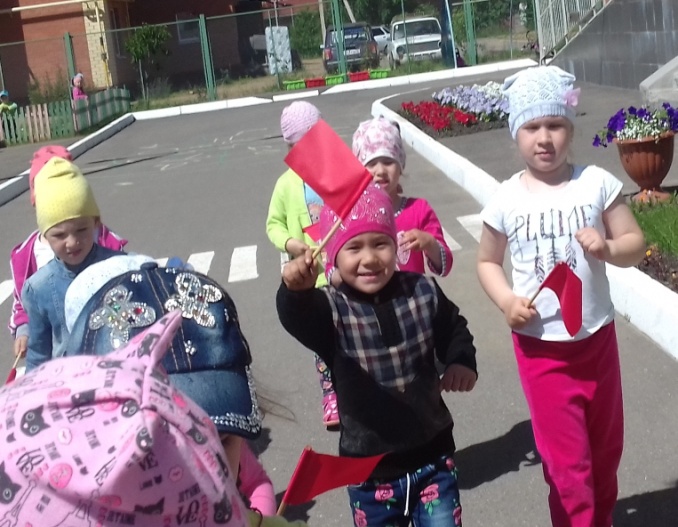 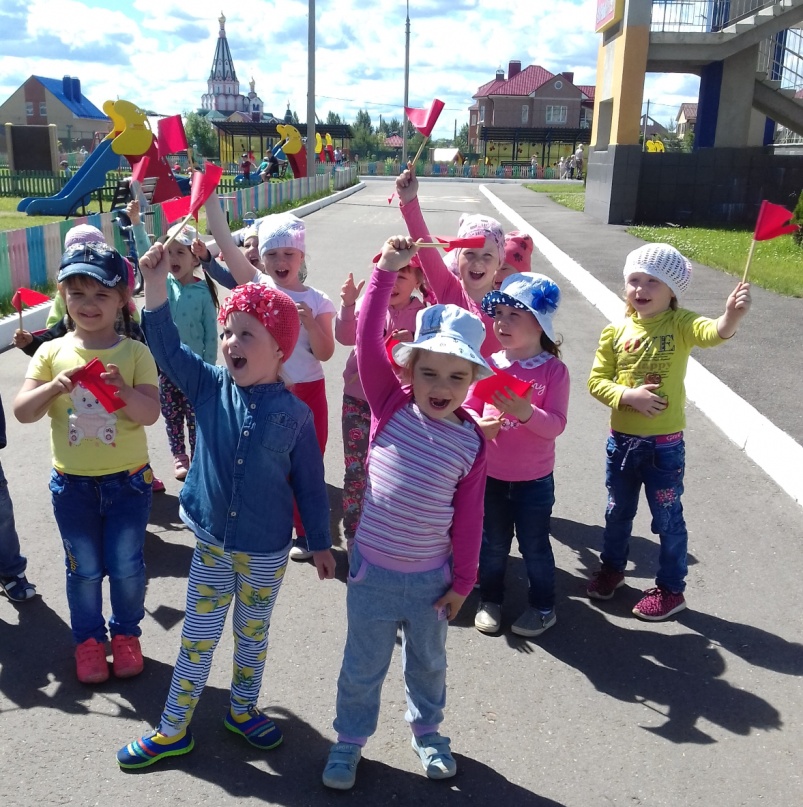 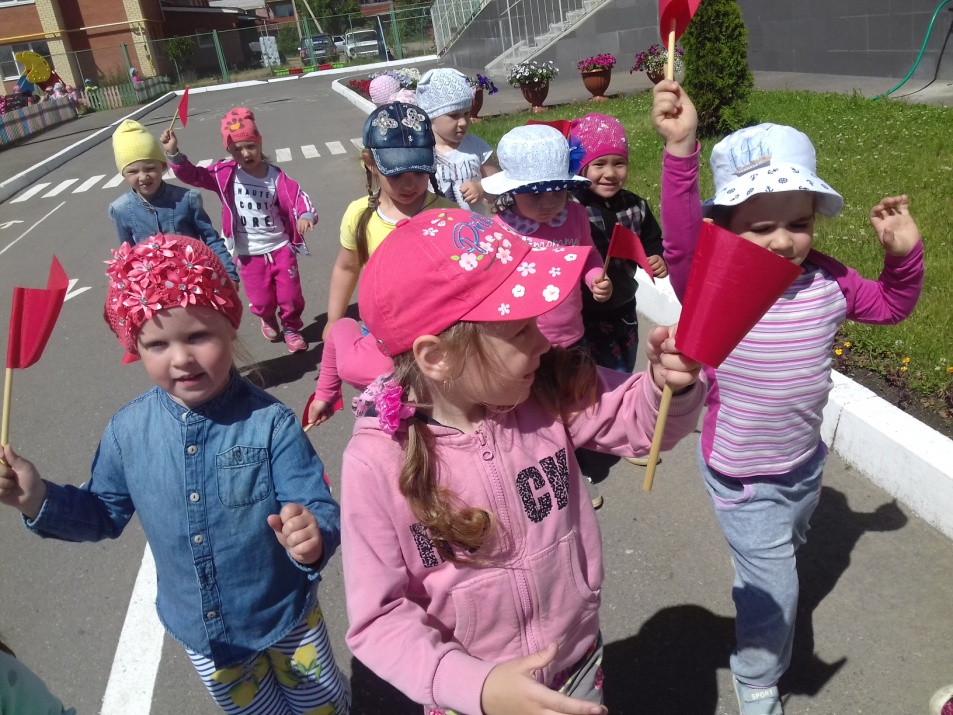 Спорт
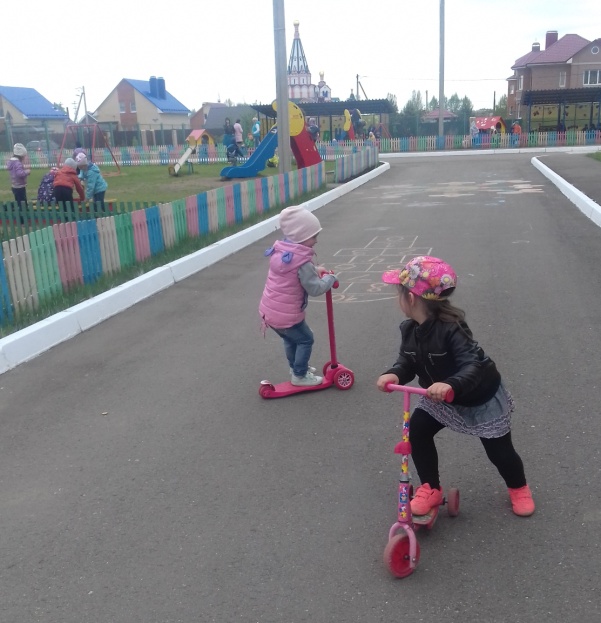 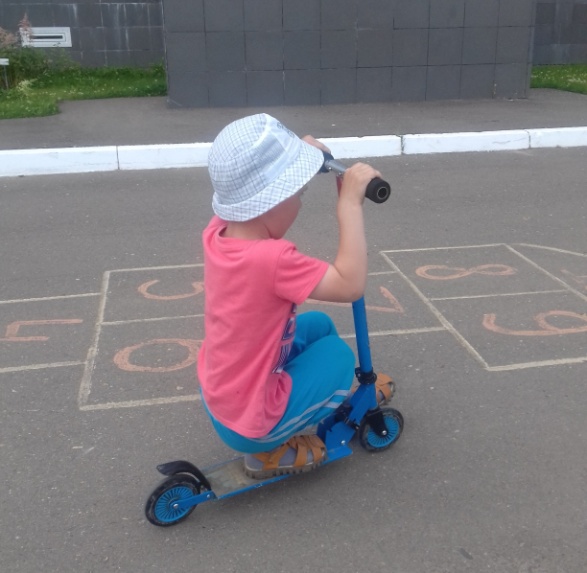 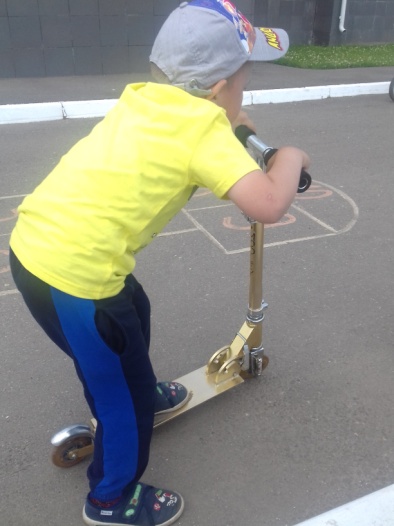 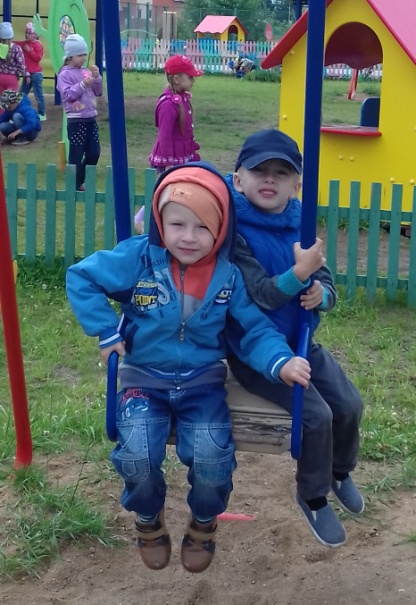 На спортучастке
Катание
На участке
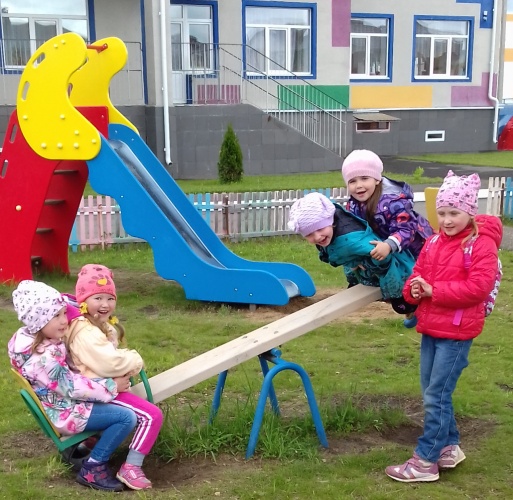 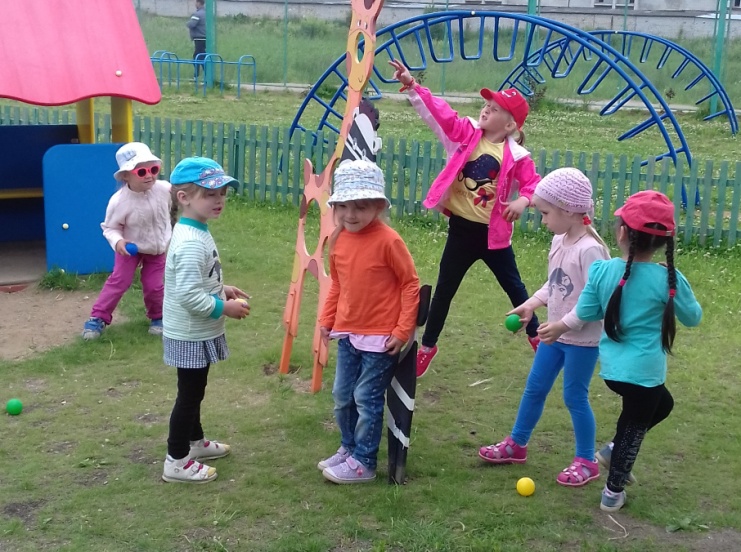 На  спортучастке
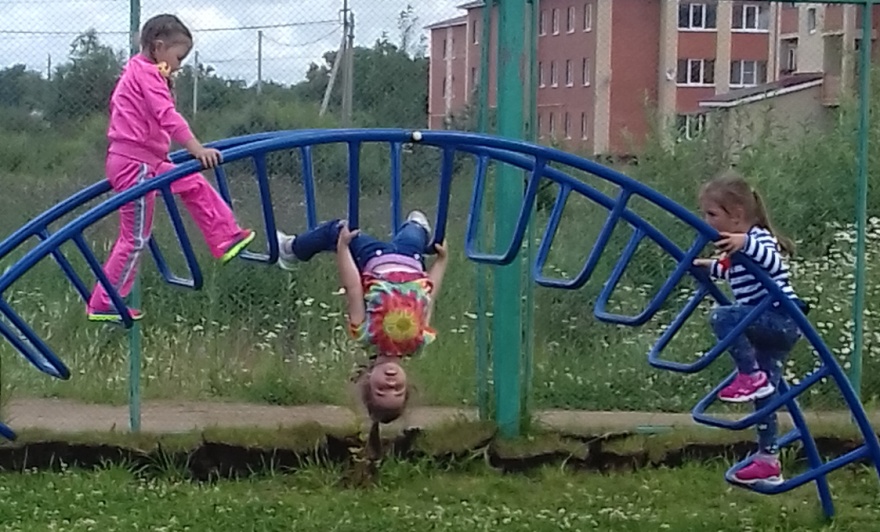 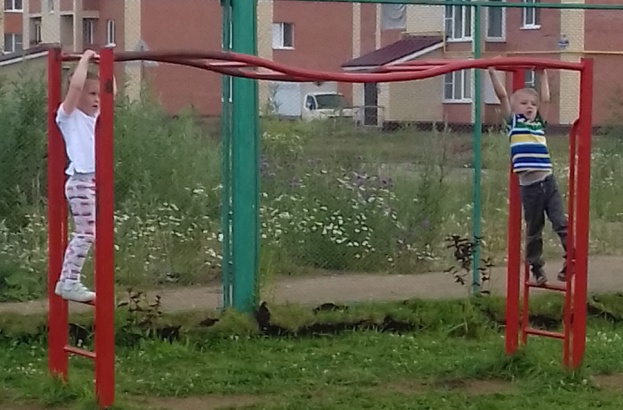 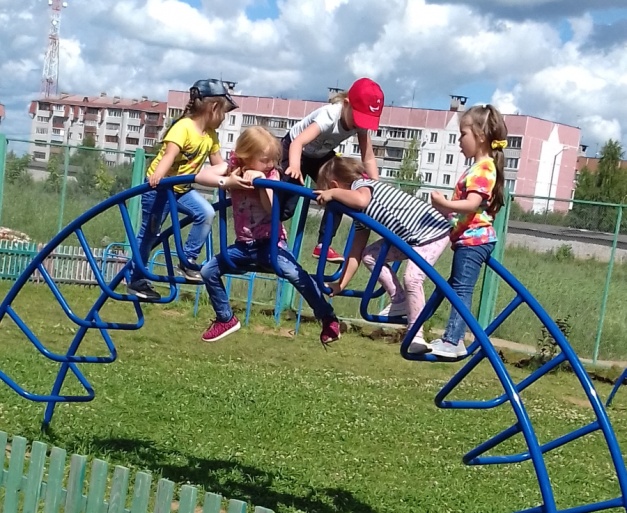 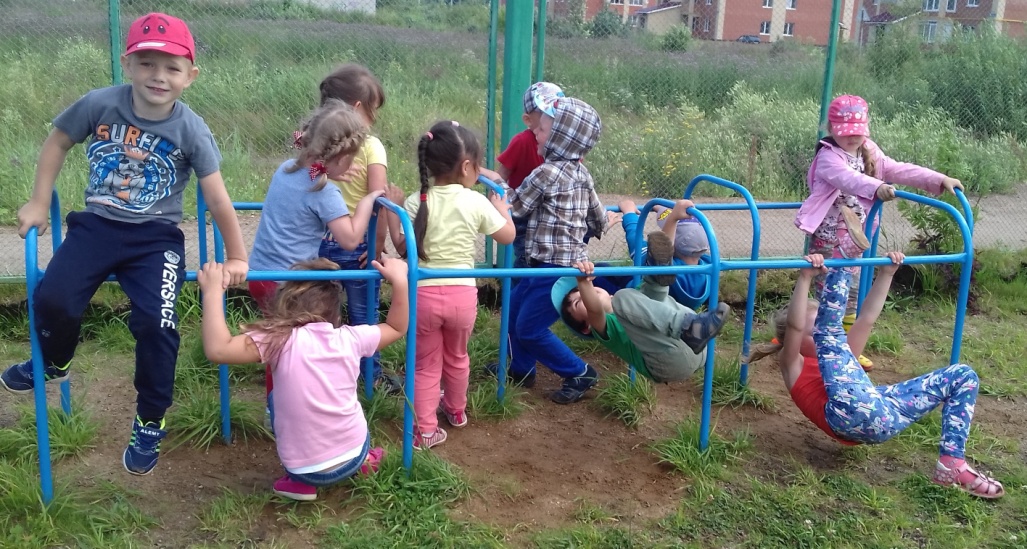 На велосипедах
Ну и выдумщики
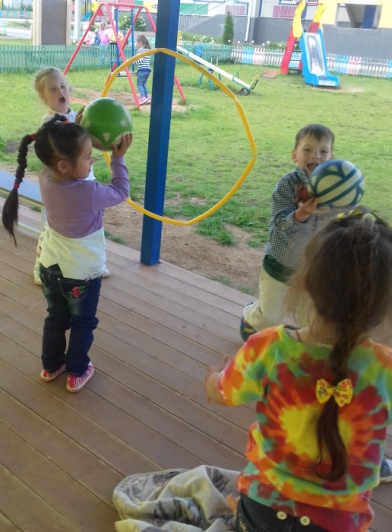 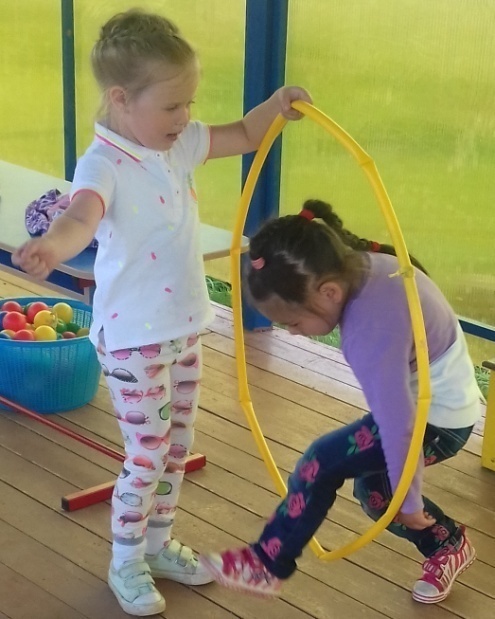 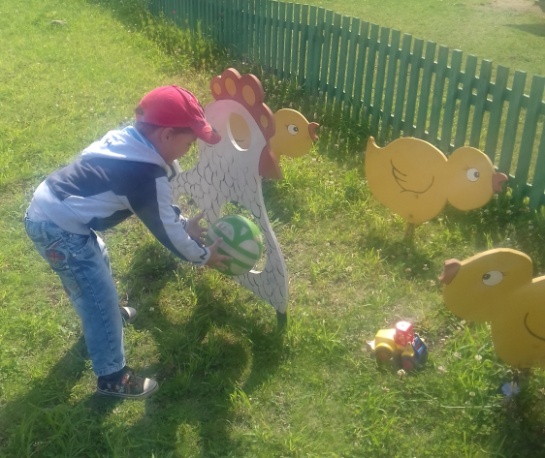 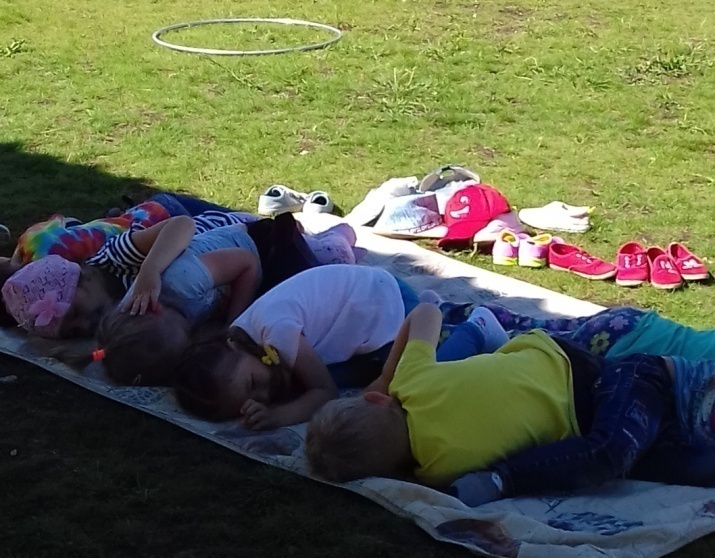 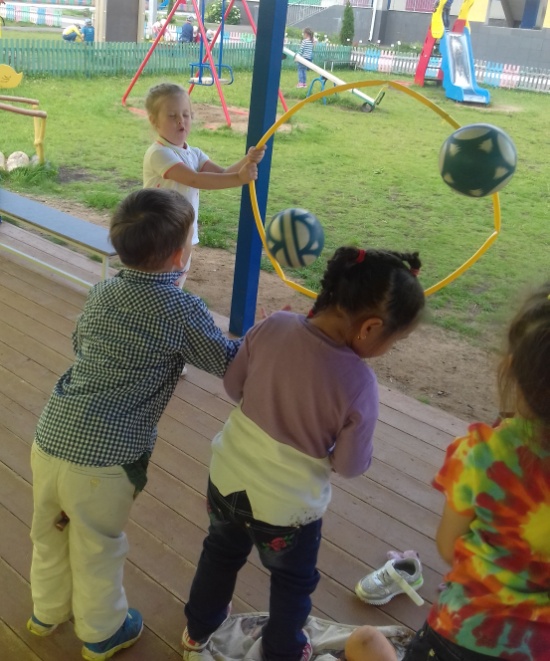 Ну и выдумщики!
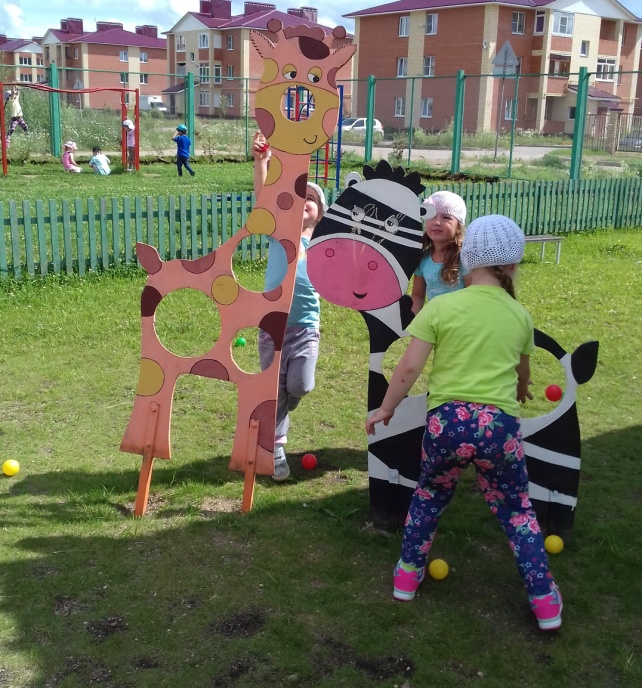 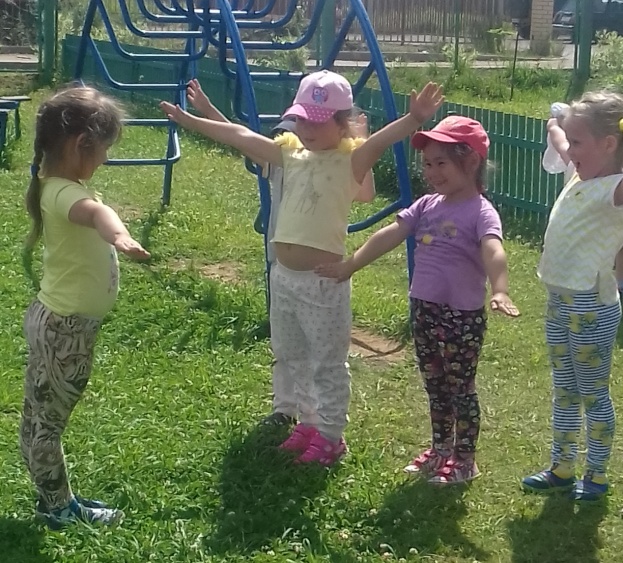 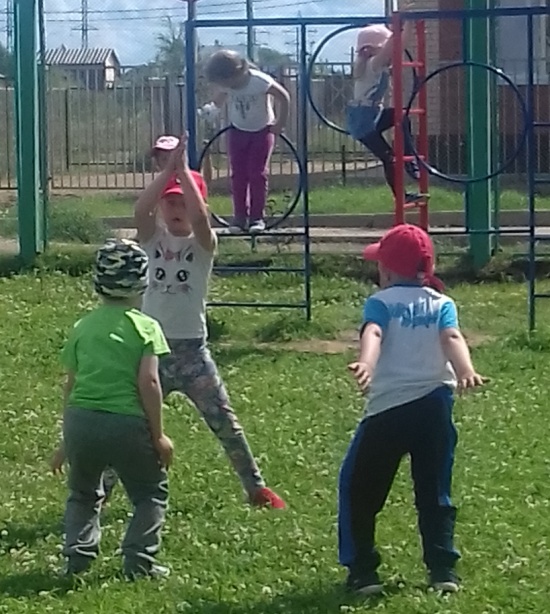 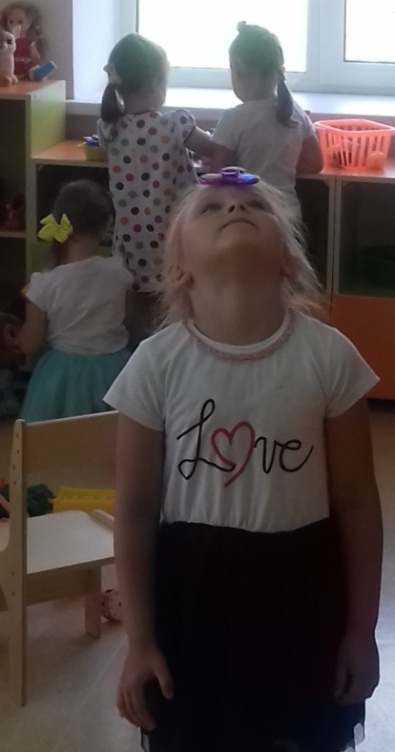 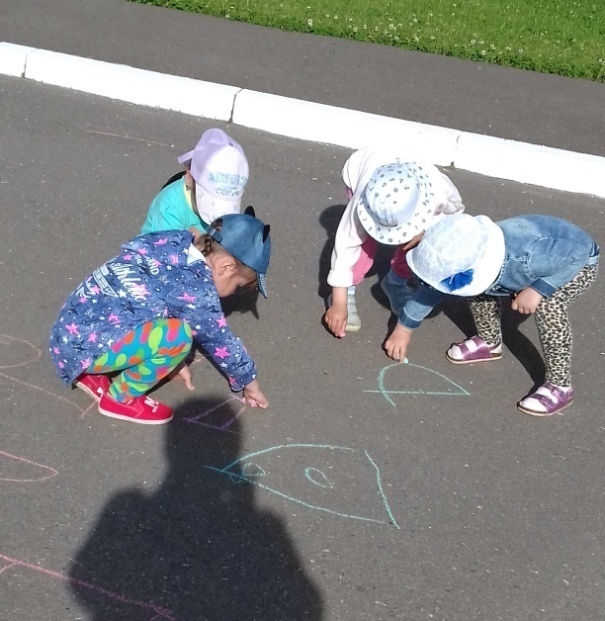 Закаливание
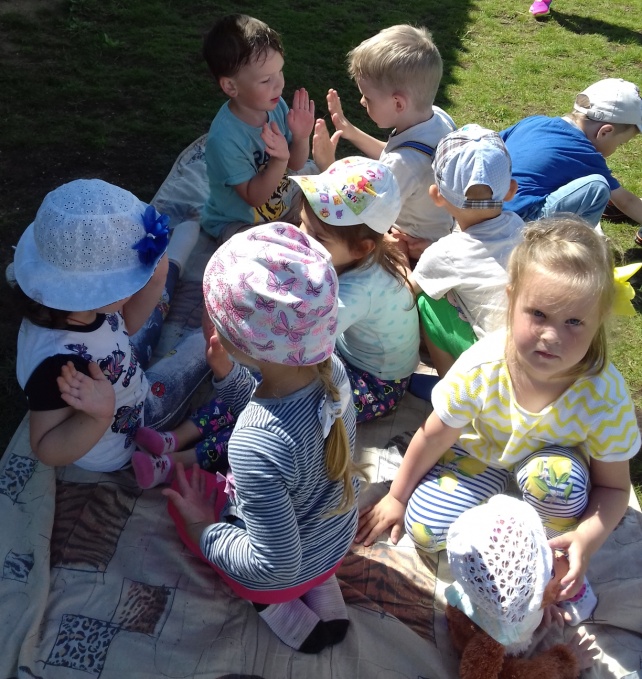 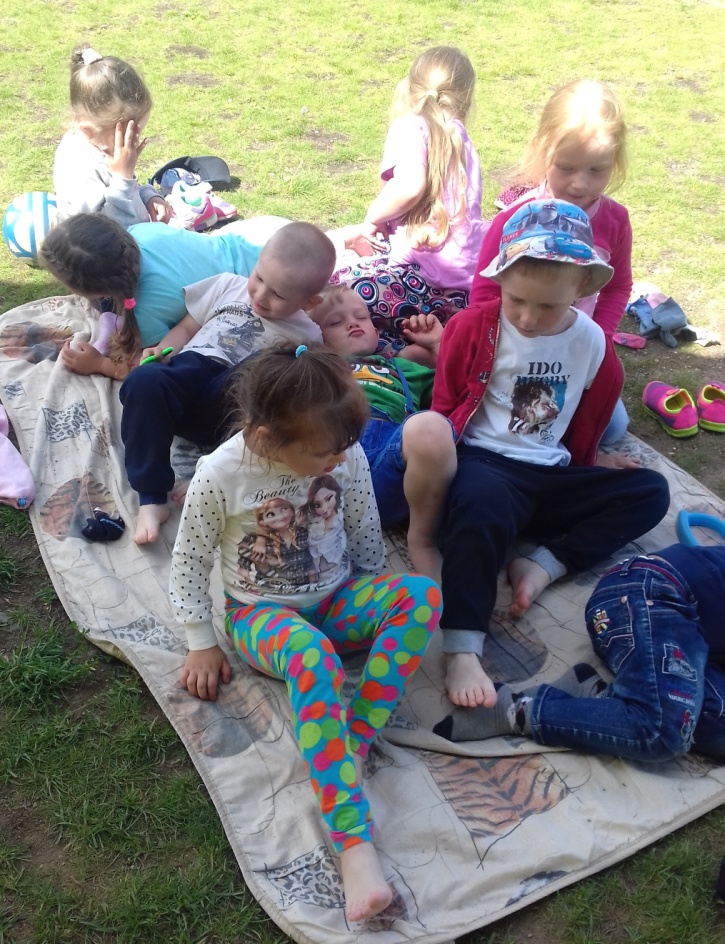 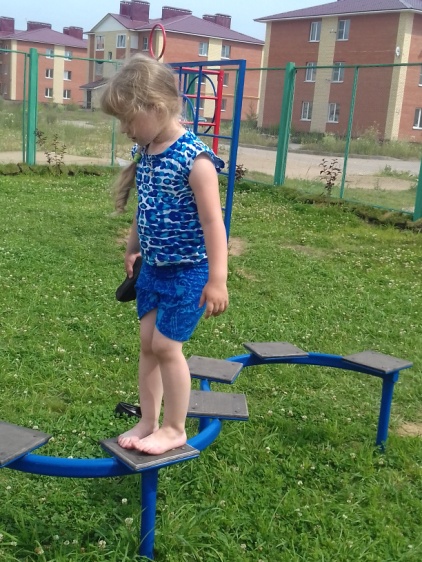 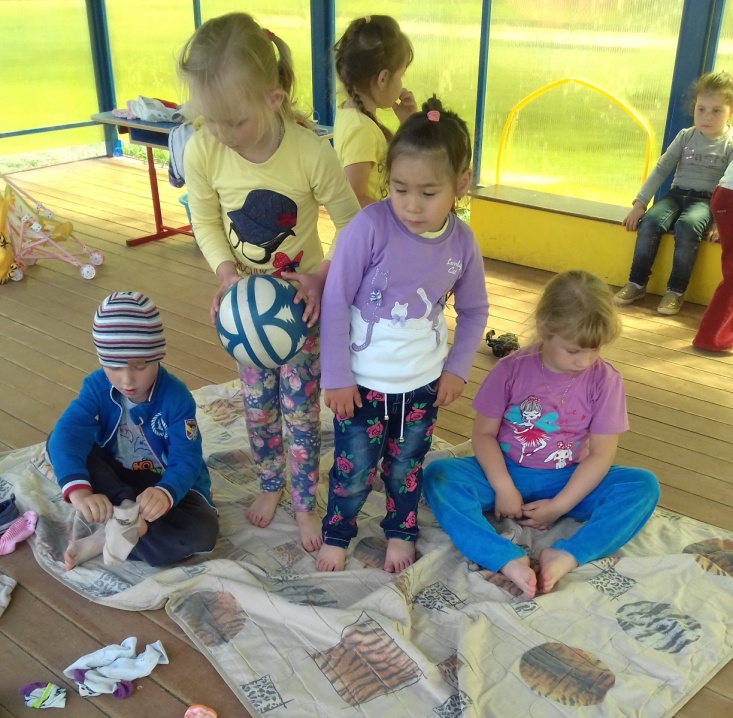 Труд (игры с водой)
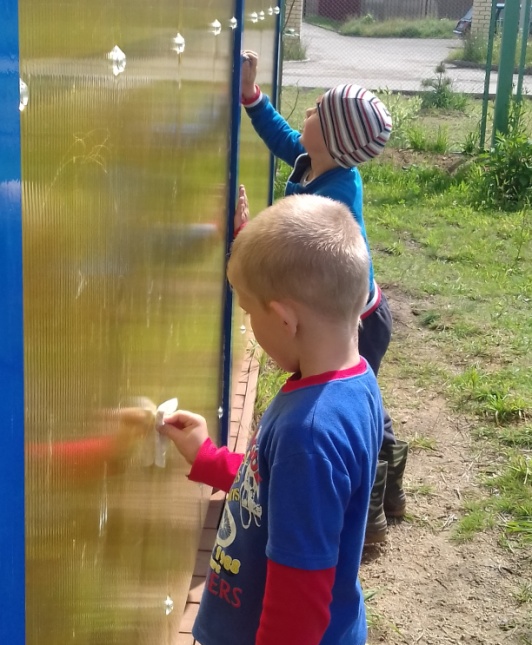 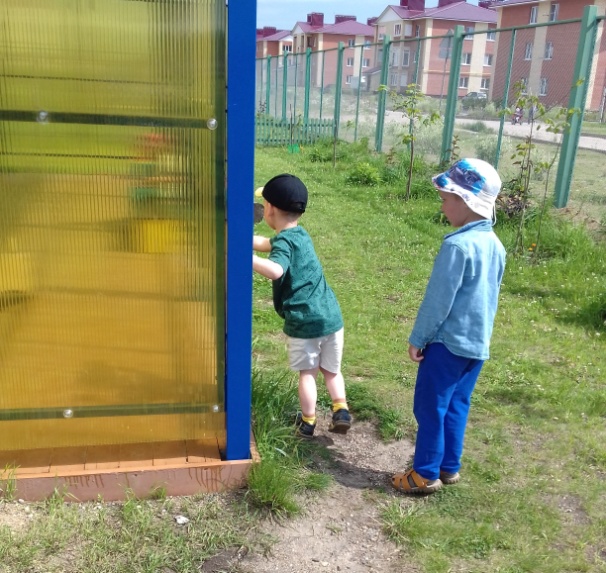 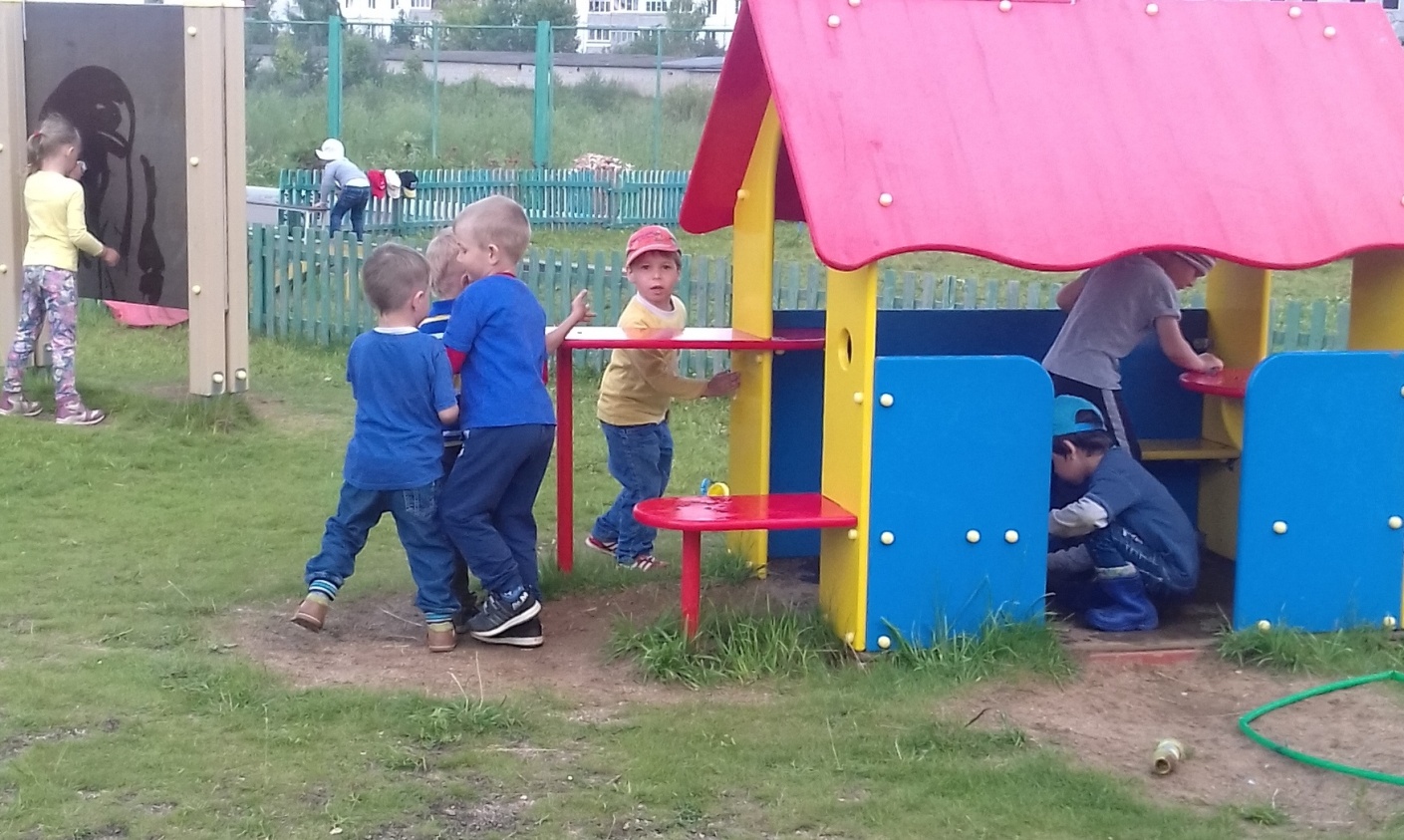 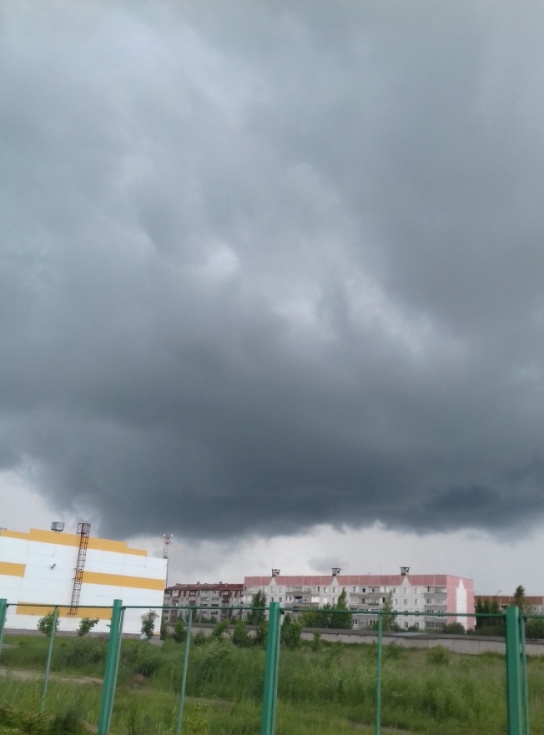 наблюдения
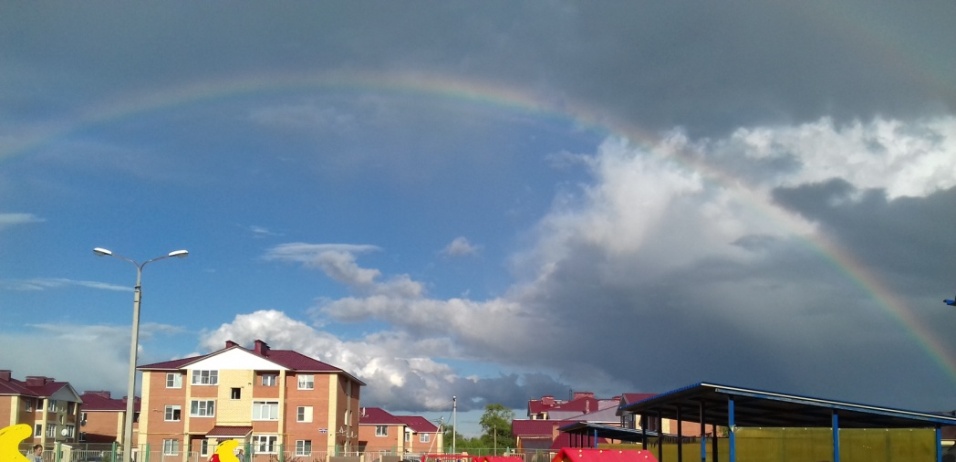 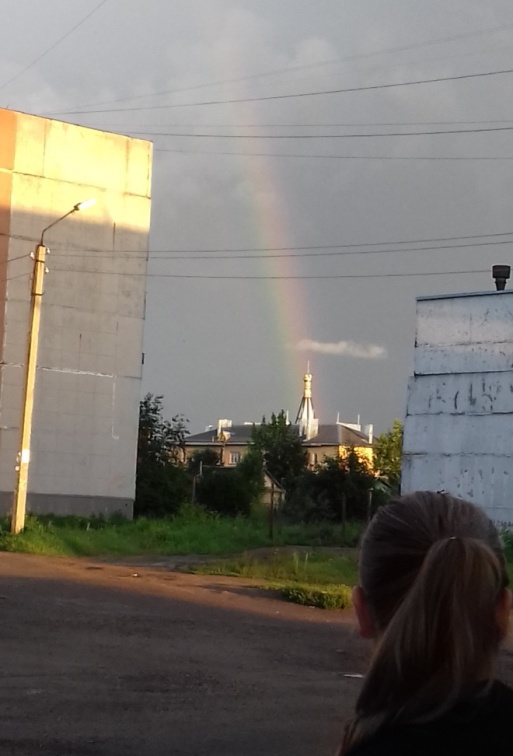 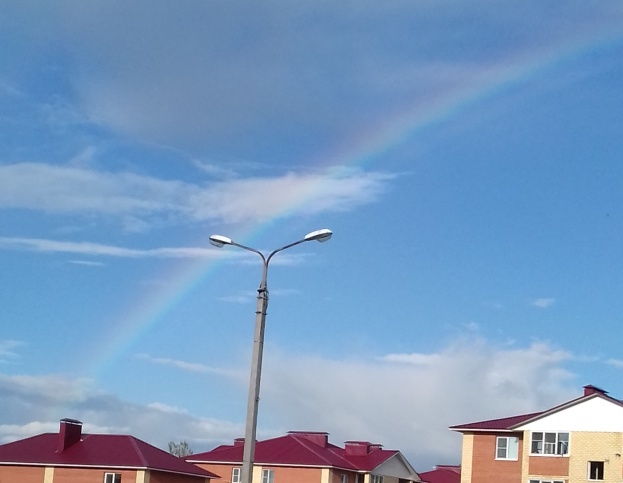 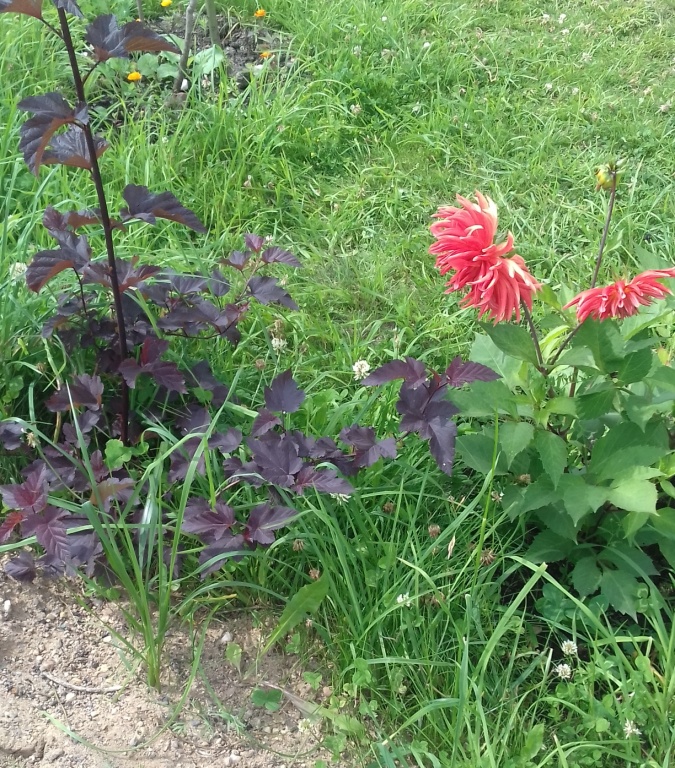 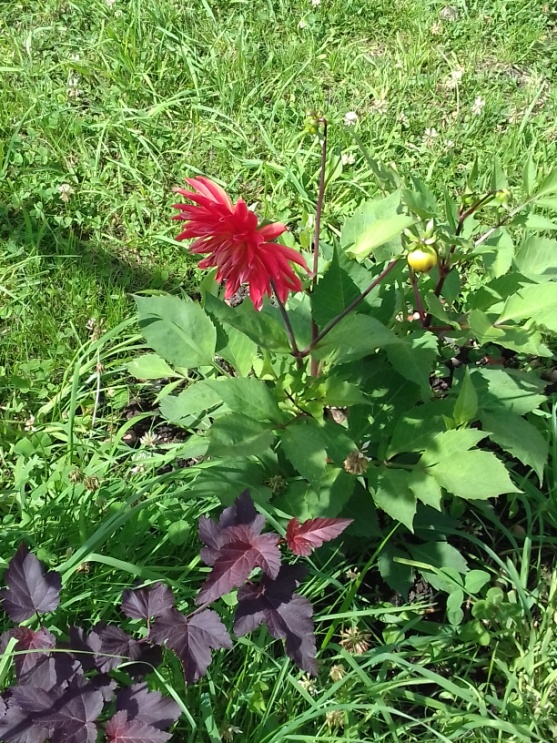 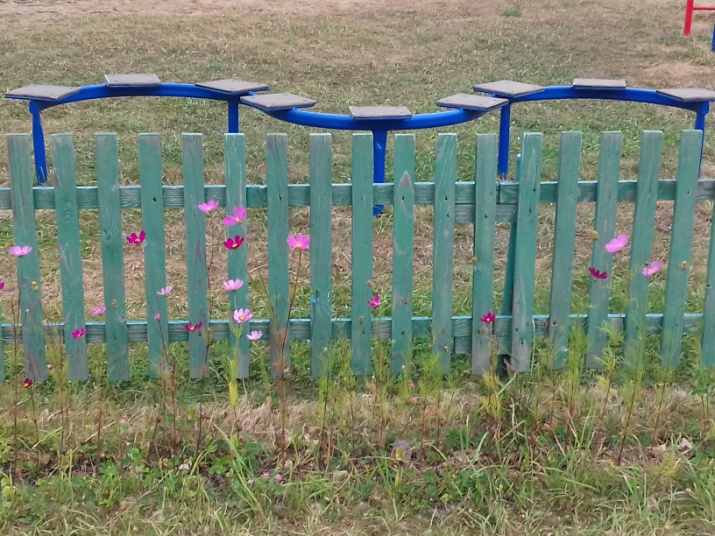 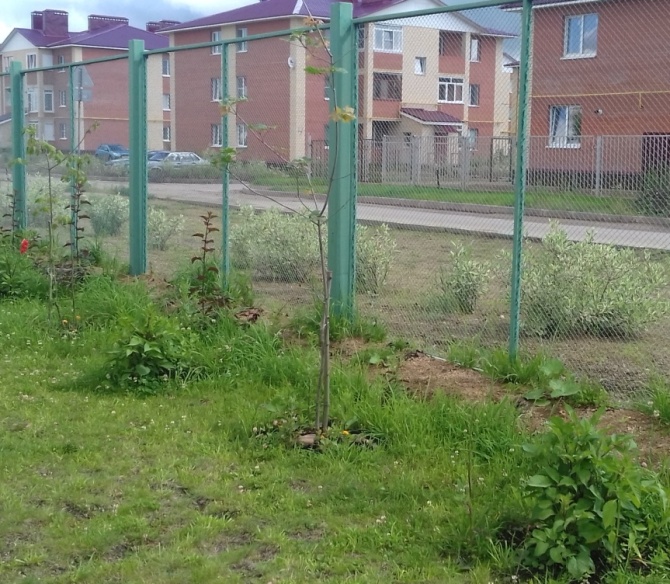 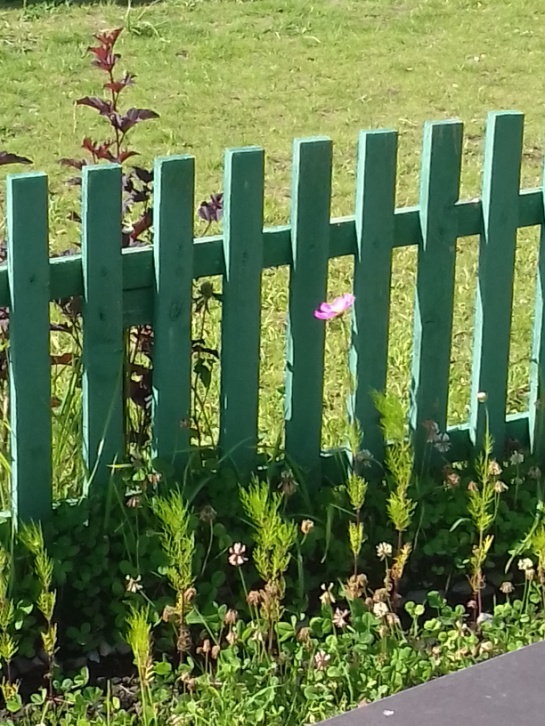 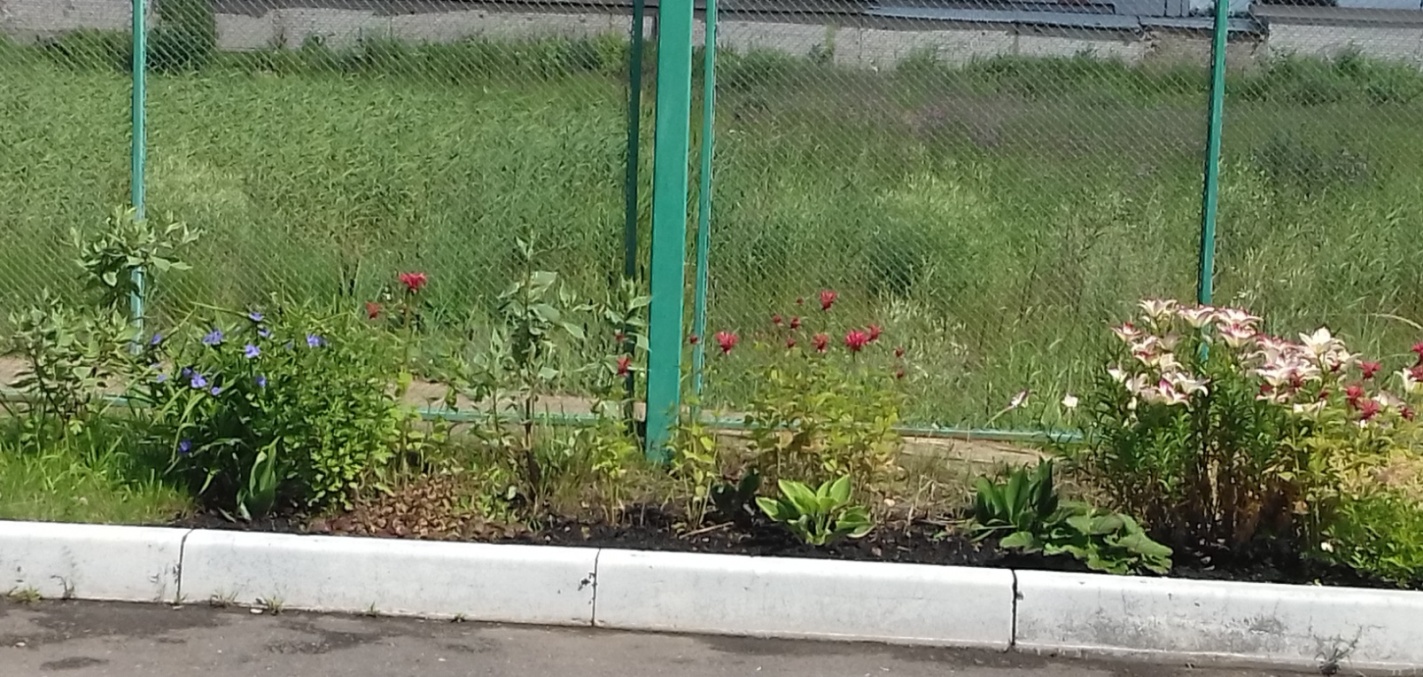 На экскурсии
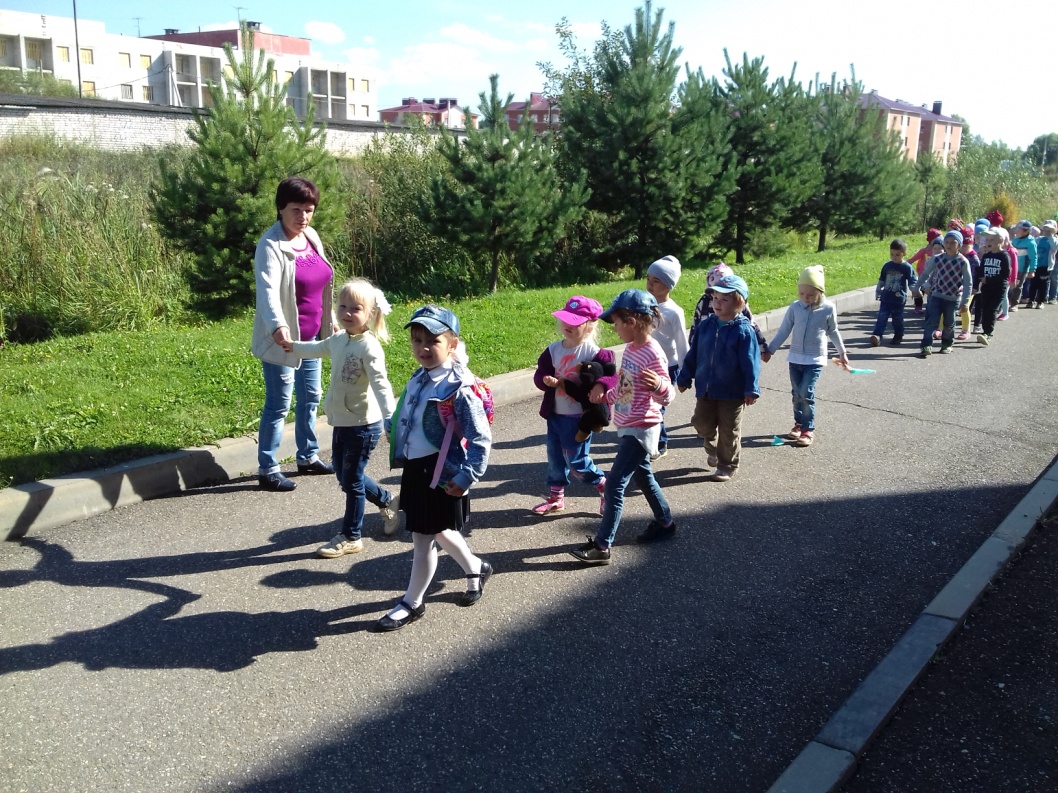 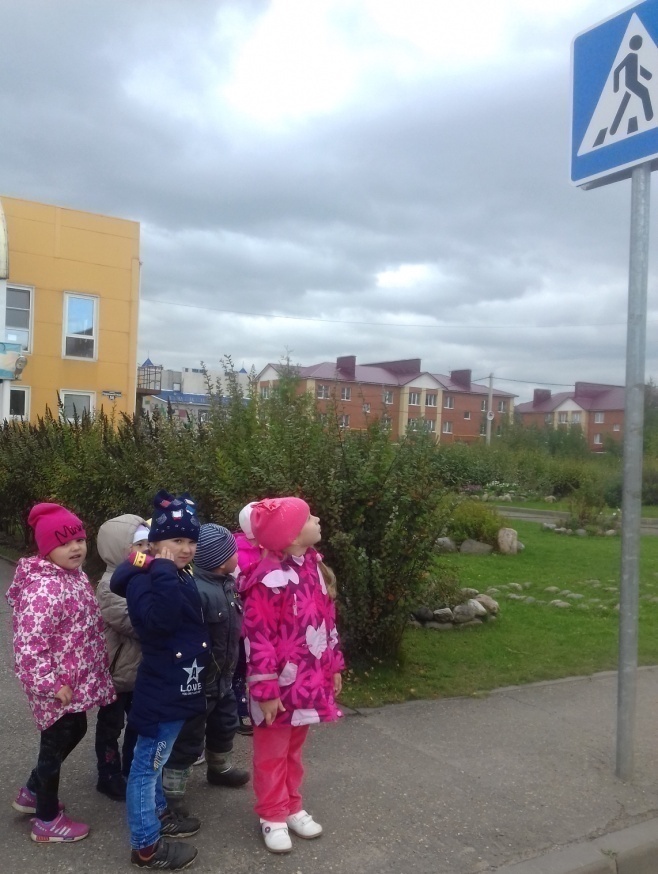 Сюжетно-ролевые игры
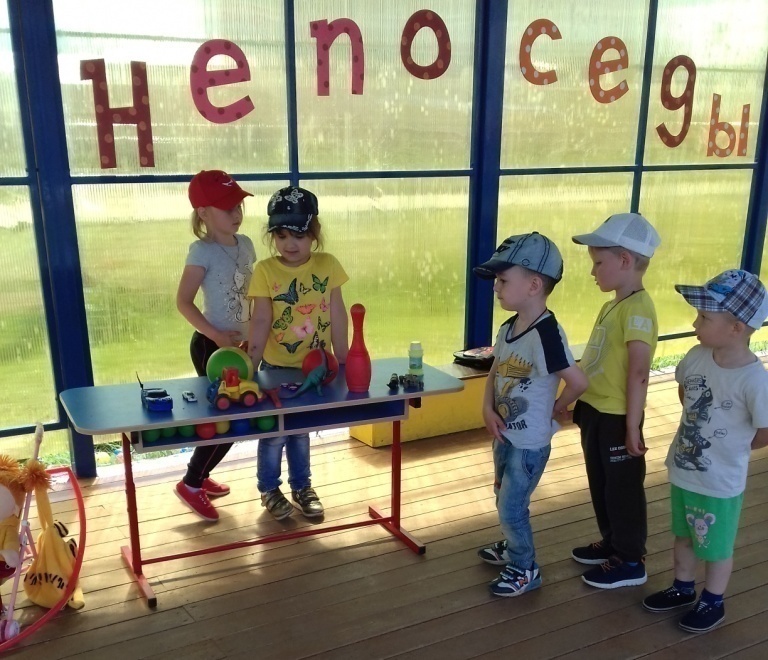 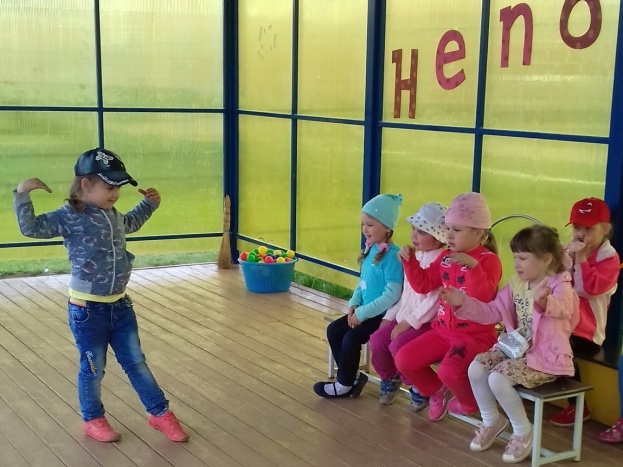 Лаборатория
Магазин
Кормим кур
Концерт
С  пистиком
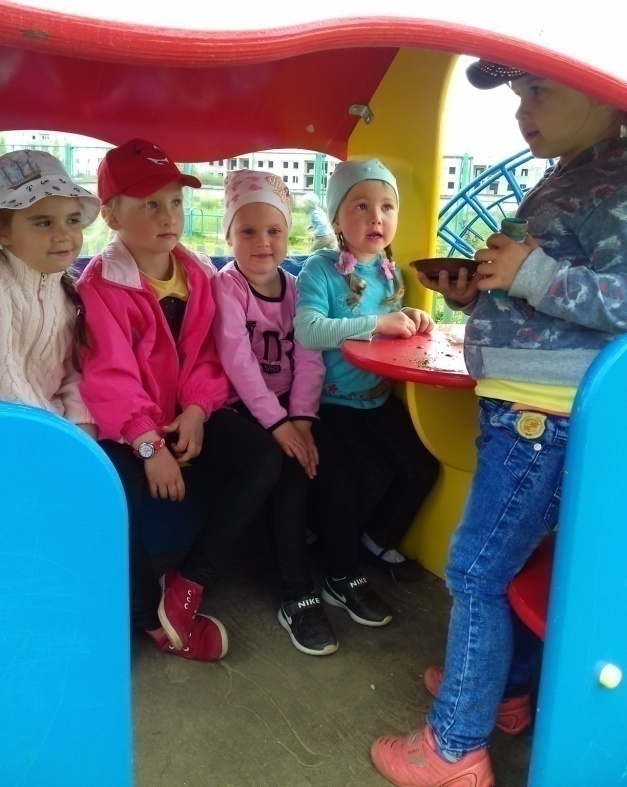 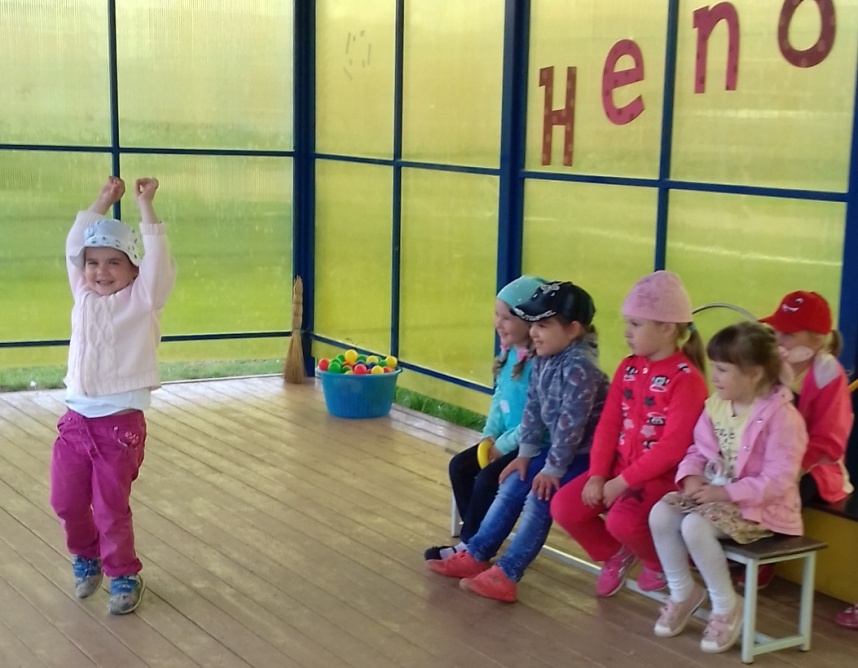 Игры - продолжение
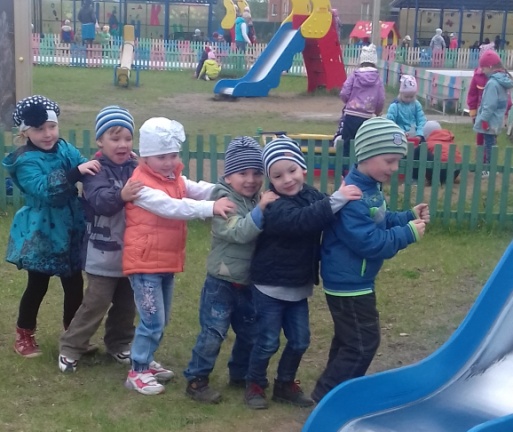 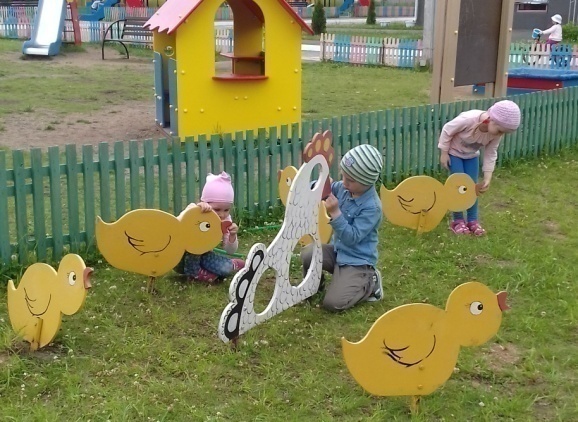 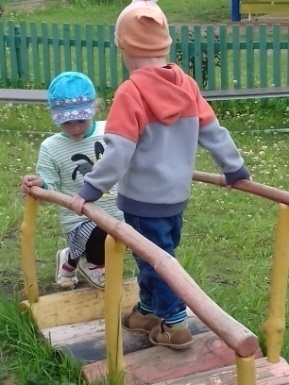 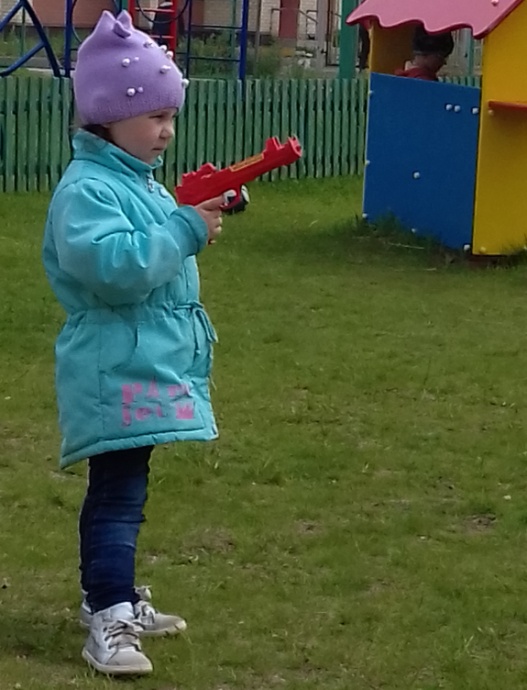 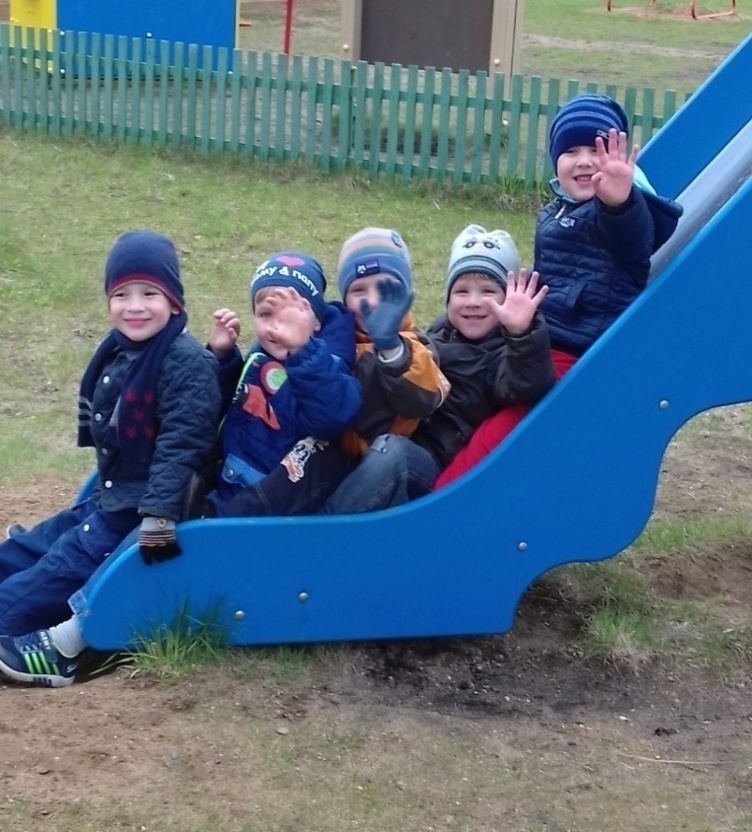 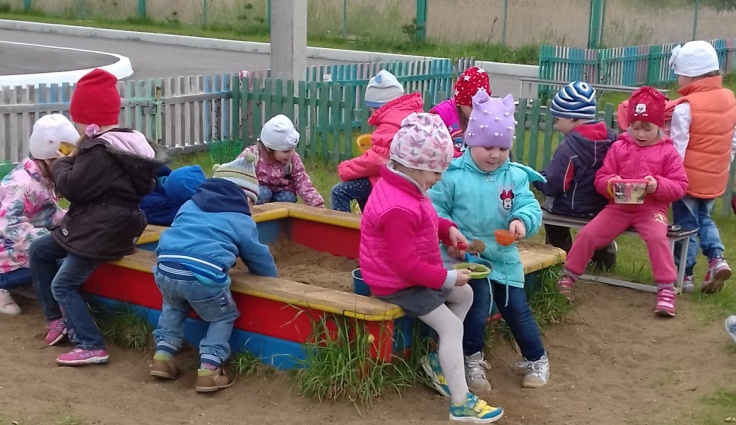 Приемка сада
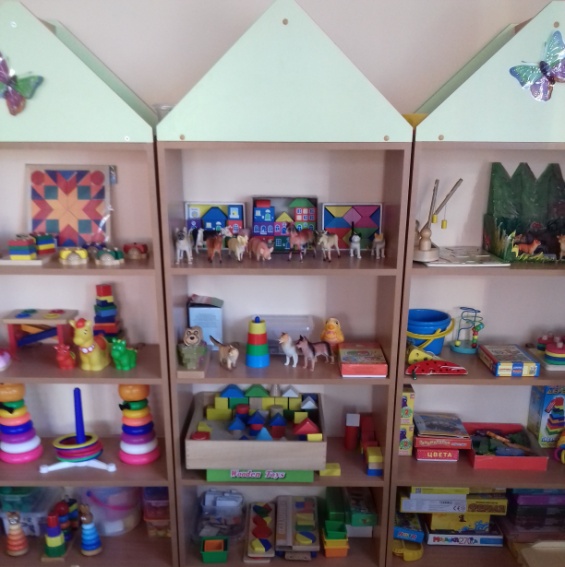 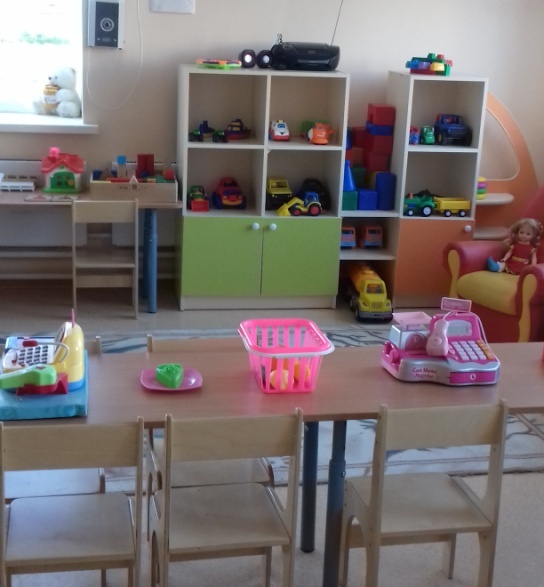 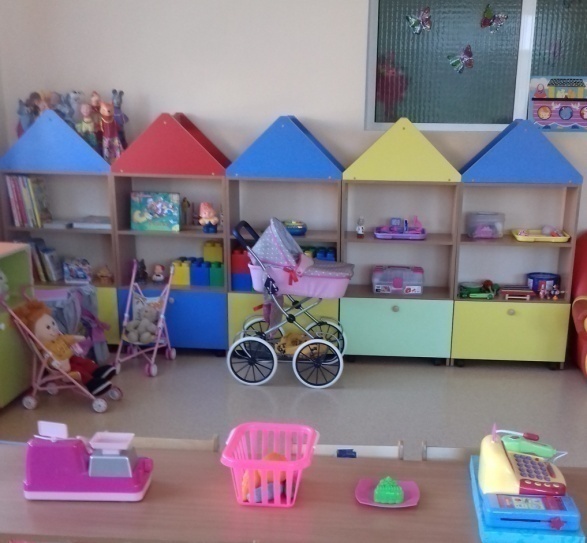 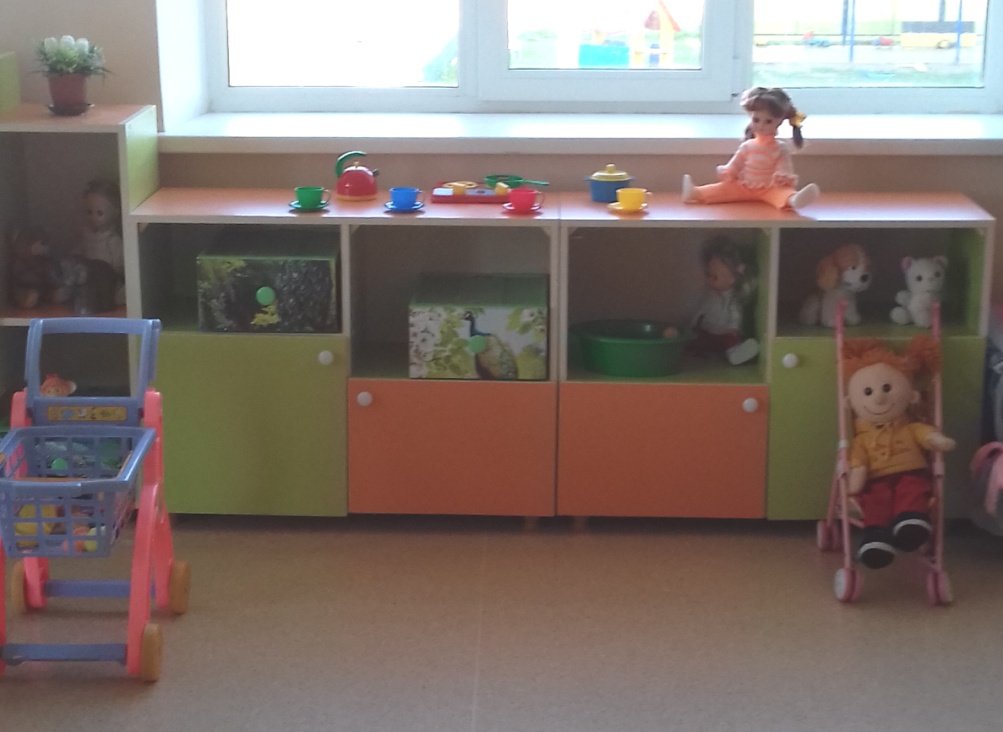 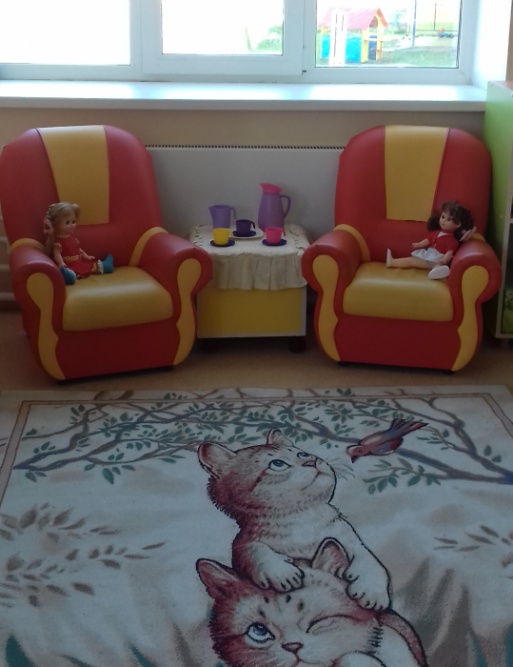 Выставки и конкурсы
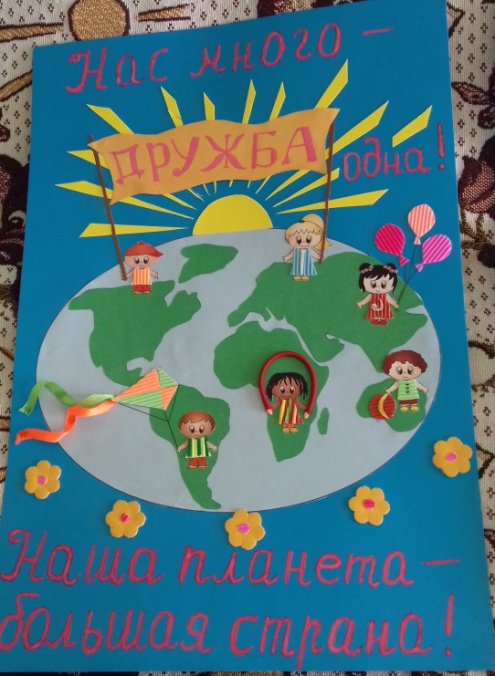 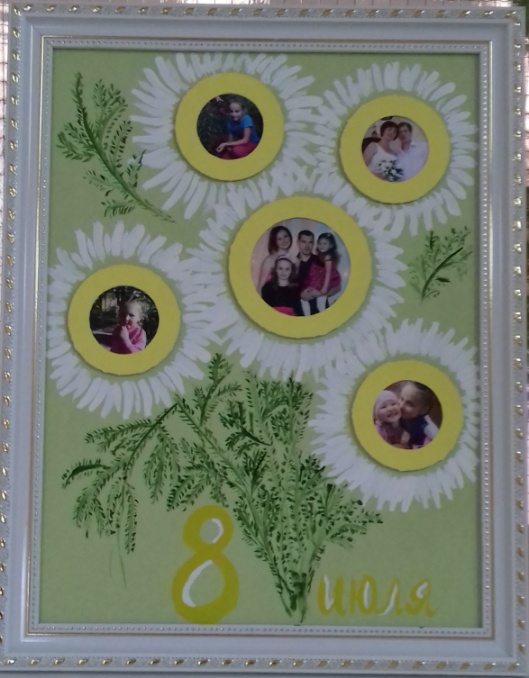 Ромашки
Дружат дети на планете
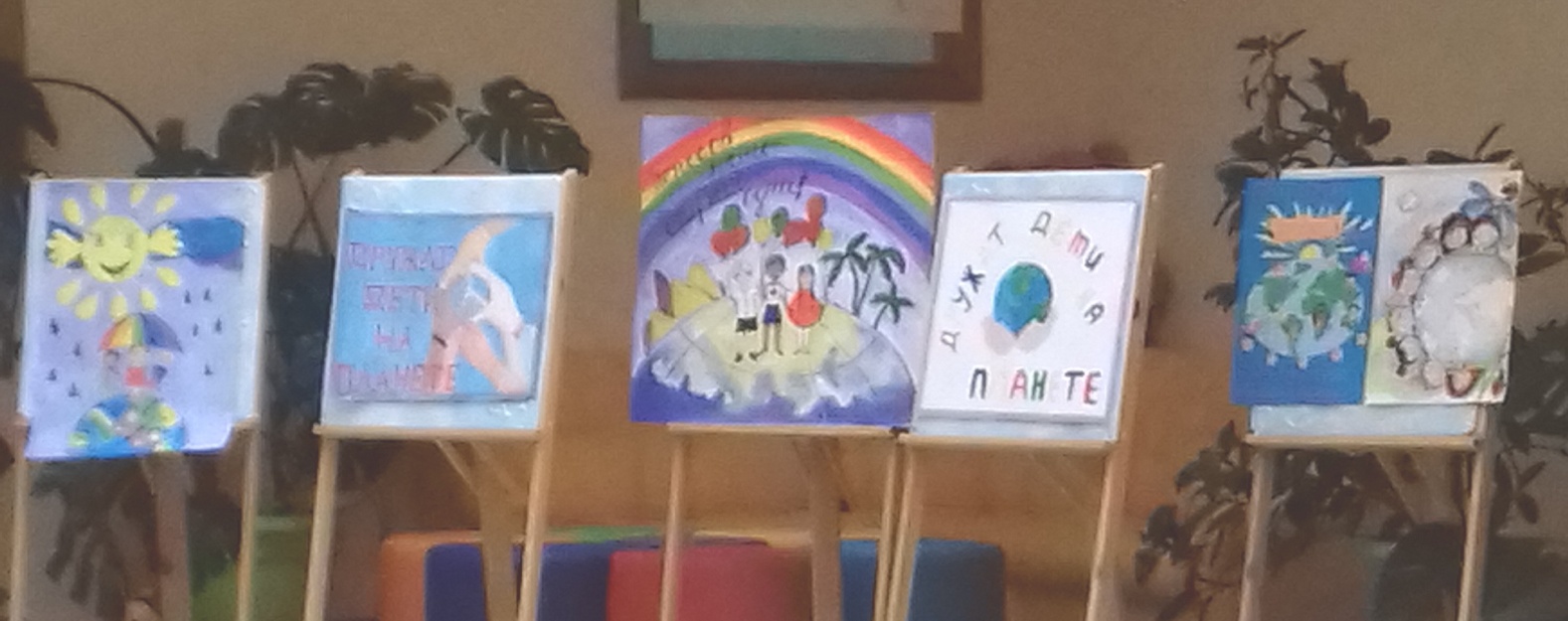 Выставка работ «краски лета»
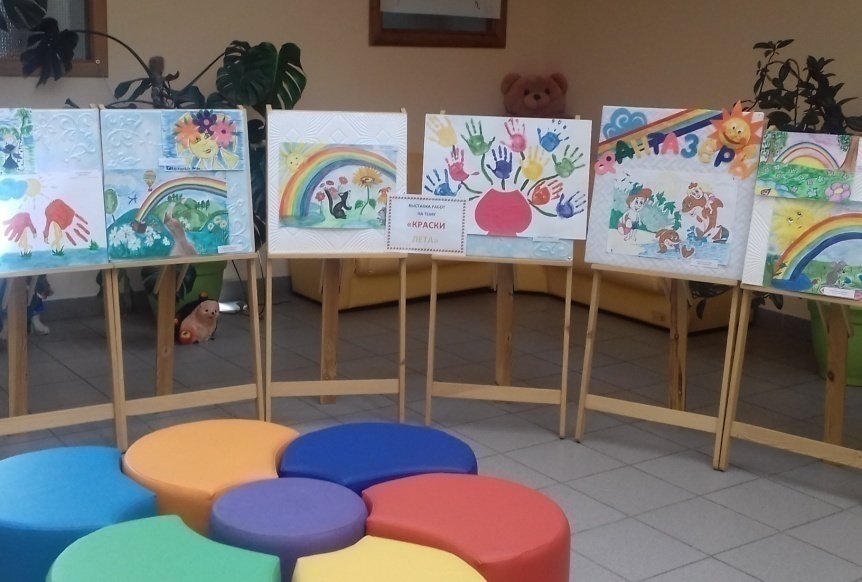 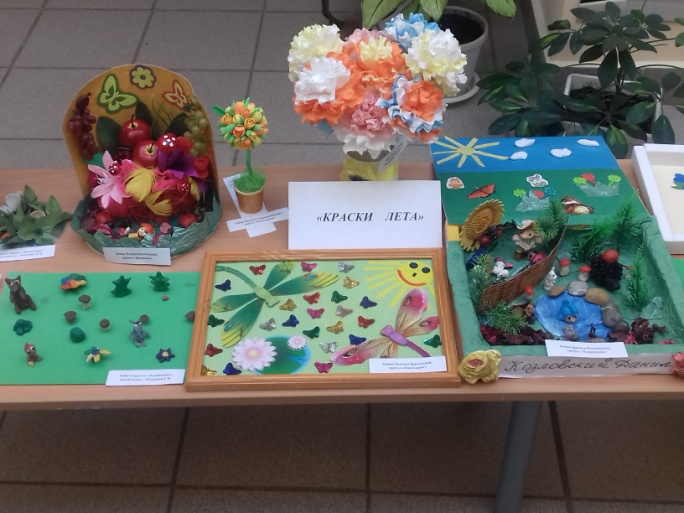 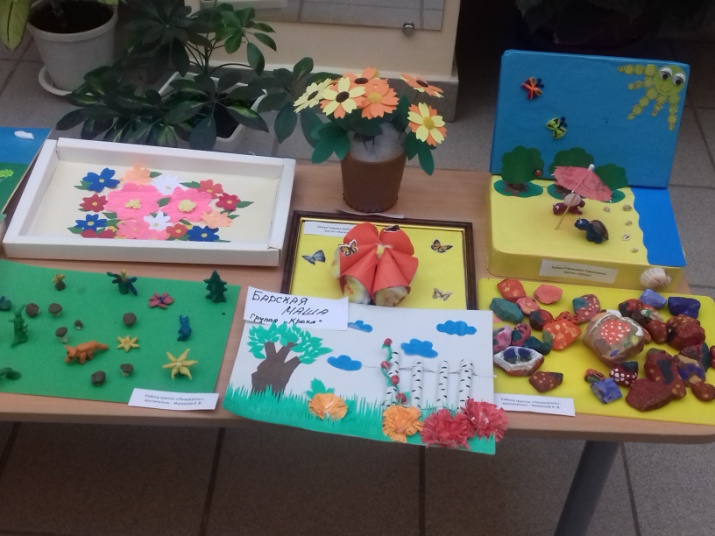 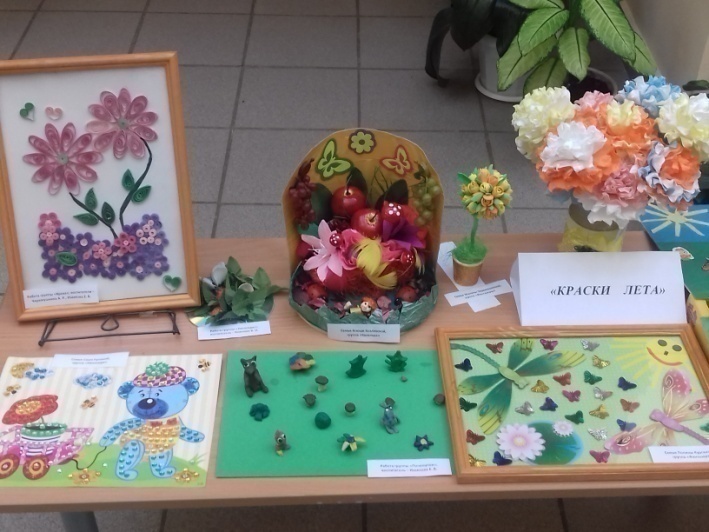